그랜드컨벤션센터 웨딩 안내
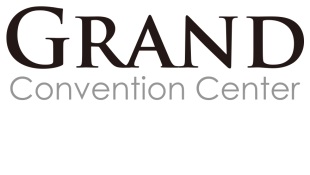 Grand Convention Center Wedding Information
예식 10일 전 ~
■ 최종 보증인원 안내 Encouraged Details_Guarantee

예식 10일 전 까지, 보증인원은 10명 단위로 상향조정만 가능하십니다.
음식은 보증인원의 20%만큼 추가로 준비해드리며, 추가인원만큼 정산됩니다.                                                ( 20%를 초과할 경우, 식사 서비스에 차질이 생길 수 있습니다. )
보증인원은 대인 기준이며, 미달 시 소인은 포함되지 않습니다.


■ 식권 안내 Meal ticket
예식 2주 전부터 방문 예약 후 직접 수령하셔야 합니다. 
식권은 대인과 소인을 구분하여 보증인원의 20% 더 여유롭게 제공해드립니다. 
미리 수령하신 식권에 도장 또는 서명 필수로 기재해 주셔야 합니다.
외부 식권이용시 대인과 소인 신랑측 신부측 구분하여 준비하시기 바랍니다.
예식 당일 식권 부족 시, 1층 예약실에서 추가 발행 가능합니다. 
예식 당일, 추가 식권 사인은 동일인이 하셔야 하며, 찍었던 개인도장도 필히 지참하셔야 합니다.


■ 혼주차량 안내
등록하신 차량번호와 혼주차량 카드를 가져온 차량은 필히 같아야 합니다.
양가 포함하여  총 5대 6시간 무료주차 입니다.
예식 3개월 전 ~
■ 시식예약 Food Tasting 
예식 3개월 전부터 1회에 한해 총 6인까지 가능 무료 시식 가능하며,                                                                시식 인원 6인 초과시 시식 당일 계약하신  대인 1인 식대 선결제 후 식사 가능합니다. 
시식은 사전 예약제로 예식 있는 주말 첫 예식 (10시 30분) 맞추어 진행하며,                                                   원하시는 일정이 마감될 수 있으니,  2주전에 꼭 예약 부탁드립니다.
시식 예약 후 당일 취소 시, 모든 시식권은 소멸되며, 재예약이 불가합니다.                                       ( 개인 사정 상 시식 못하는 경우 포함 )
■ 혼주메이크업 예약 ☎ 010-2249-2528 
예식 30~40일 전부터 메이크업 원장님께 직접 연락하셔서 예약하실 수 있습니다. 
웨딩홀 건물 내 3층에서 진행하며, 당일 스케줄 및 준비사항은 예식일 5일 전에 연락 드리고 있습니다
여성 1인 ￦ 160,000원 남성 1인 ￦ 60,000원 .
예식 30일 전 ~
■ 최종 체크리스트 진행 Final Check List
예식 2개월 전, 최종 체크리스트를 메일로 전송해드리며, 작성된 최종 체크리스트는 예식 5주 전까지      예식진행파일(음원,영상 등)은 2주 전 금요일 자정까지 회신 부탁드립니다. 
체크리스트는 보증인원과 예식 진행내용을 최종 확인하는 절차이며,                                                         회신 후 보내주신 내용을 유선상으로 연락하여 재확인 해드립니다. 
웹하드 http://www.webhard.co.kr/ [ ID : grand9000 / PW : grand9000 ]                                                ( 폴더 비밀번호: 신부님 연락처 뒷자리 )
그랜드컨벤션센터 웨딩 안내
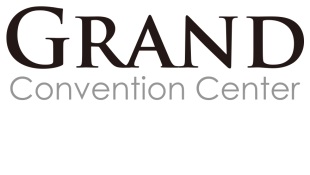 Grand Convention Center Wedding Information
예식 당일
■ 그랜드 도착 안내 Grand Arrival Notice
예식 당일, 신랑신부님은 90분 전까지 도착하셔야 하며, 도착 10분 전 연락 부탁드립니다.
웨딩홀은 09:00부터 입장 가능하시며, 이전 도착 시 차량에서 대기 부탁드립니다. 
주례 / 사회 / 축가 등 이벤트 관계자는 20분 전까지 도착해 주셔야 하며, 사전 리허설 진행하고 있습니다.

■ 접수 안내 Desk Clerk
예식 1시간 전부터 이용 가능하십니다. 
부주의로 인한 축의금 관련 문제는 당사에서 절대 책임지지 않습니다.

■ 포토 데코레이션 Photo Decoration
예식 당일 4 x 6 inch 5장, 5 x 7 inch 3장 인화해서 지참해주시면 당사 액자로 셋팅 도와드립니다..
큰액자는 이젤( 거치대 ) 2개까지 셋팅 가능하십니다. 

■ 예식 음원 안내 
개인 BGM 이용시 웹하드로 마감 전까지 업로드 부탁드립니다. [ 웹하드마감: 예식일 기준 2주전 금요일 ]                                                              웹하드 http://www.webhard.co.kr/ [ 아이디 : grand9000 / 비밀번호 : grand9000 ]
당사 기본음원 이용시 웹하드에서 음원을 다운로드 받으셔서 신랑신부님 폴더에 업로드 부탁드립니다.
■ 주차 안내 Parking Lot & Free Ticket
지상1,2주차장 200대 2시간 무료주차 가능합니다.
서울 이레빌딩 (신관) 450대  3시간 무료주차 가능합니다.
주차등록은 2층 연회장 앞쪽에서 셀프 정산 부탁드립니다.
■ 대절버스 안내 Chartered Bus
대절버스는 건물 앞쪽 주차가능하시고 주차요원분께 안내 받으시면 되십니다. 
대절버스는 예식 2주 전까지 인승 및 대수, 기사님 연락처를 전달해 주셔야 합니다.
■ 셔틀이용 안내
첫 예식시간 1시간 전부터 마지막 예식시간 2시간 후까지 상시 운행합니다.
정류장1) 서울 이레빌딩 신관 지하 2층 ↔ 정류장2) 당사 지상1주차장
■ 화환 안내 Wreath
화환수거 및 정리는 당사에서 수거하여 주최측에 직접 전달해드립니다. 
■ 예식 종료 후 안내 Ending The Ceremony
예식종료 → 연회장 이동 → 혼주식사 및 신랑&신부 연회장 인사 → 신랑&신부 식사                → 폐백( 진행 시 ) → 축의금 정산 ( 2층 정산실 이용 )
■ 폐백 안내 
-   폐백 진행 시, 한복과 폐백음식 수모님 비용 25만원(현금)은 별도로 준비하셔야 합니다.